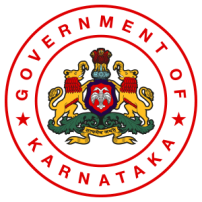 THE INDUSTRIAL RELATIONS & THE CODES ON WAGES, 2020
Dr G. MANJUNATH  KLS., Phd
Additional Labour Commissioner 
(IR & Child Labour)
Govt. of Karnataka
The Industrial Relations Codes, 2020
An Act of Parliament received the assent of the President on 28th Sep 2020
to consolidate & amend  laws relating to:
Trade Unions;
Conditions of employment in industrial establishment or undertaking;
Investigation & settlement of industrial disputes & for matter connected therewith or incidental thereto.
2
Definitions:
S 2(l) ‘employee’ – introduced for the first time
S 2(m) ‘employer’ – Definition is enlarged & includes for the first time:
Contractor;
Legal reps of a deceased employer.
S 2(o) ‘Fixed term employment’ – introduced for the first time & important 3 provisos are provided.
S 2(p) ‘industry’ – elaborate & given effect in the code which was pending since 1982.
Inclusion (a) & (b) removed
Exclusion out of 9 items in the original ID act only 3 finds its place, most important exclusion is domestic service, however CG has powers to exclude any other activity.
3
S 2(q) ‘industrial dispute’ – definition enlarged & now includes Sec 2-A-(of ID Act) individual dismissal & others in the definition itself.
S 2(z) ‘negotiating union or negotiating council’ – newly introduced & significantly important.
S 2(zh) ‘retrenchment’ – definition now includes FTE 
S 2(zk) ‘strike’ – definition expanded & now includes concerted casual leave…
S 2(zm) ‘Trade union dispute’ – newly introduced, significantly important
‘trade dispute’ removed.
4
S 2(zq) ‘wages’, same as in code on wages, newer interpretation, 11 items are excluded.
S 2(zr) ‘worker’ – defined for the first time, instead of workman. (excludes apprentices as defined under AA) & includes: 
working journalists;
sales promotion employees; 
workers who are terminated; 
supervisory workers drawing more than 18 k are excluded
5
Grievance Redressal Committee Setting up of GRM
Very significant changes
11 sub-sections under the code instead of 8
No of members is now 10, earlier 6.
Aggrieved Worker with individual grievance may file an application before GRC within one year from the date of cause of action of such dispute
GRC to conduct its proceedings within 30 days
Decision making process is explained in detail.
Worker can seek an appeal if not satisfied with the decision of the GRC, within 60 days & file an application before the conciliation officer through the Trade Union.
A worker can also directly approach Tribunal for adjudication of the dispute after the expiry of 45 days from the date he has made an application to the conciliation officer.
6
Dismissal etc of an individual worker to be deemed to be an industrial dispute
Significant changes
Time limit to raise an industrial dispute of an individual worker is now 2 years only.
7
Application for registration, alteration of Trade Union
Significant changes
Electronic application 
A declaration to be made by an affidavit
Copy of the resolution authorizing the applicant to make an application.
Resolution regarding agreeing to constitute a federation or a central organisation of Trade Unions
8
Registration of Trade Union and cancellation
Registration & Certificate.
Significant changes
Status of existing Trade Unions mentioned in clause (4) with proviso.
Fraud or mistake, or ceased to exist not shown in the code.
Cancellation of Trade Union allowed if Tribunal orders so.
Speaking orders essential for cancellation
9
Appeal against non-registration or cancellation of registration
Appeal 
Very significant changes
Tribunal is the only authority for appeal under the code.
Earlier it was High court as well as Labour court or IT.
10
Communication to Trade Union and change in its registration particulars
Registered office
Very significant changes
Under the code ‘trade union to inform the registrar if the members fall below 10 percent of total workers or 100 workers whichever is less’.
Responsibility is fixed with the Trade Unions
11
Recognizing of negotiating union or negotiating council
Very very significant changes
Matters for negotiation to be prescribed.
If only one TU is registered then the employer shall recognize such TU as a sole negotiating union, criteria will be prescribed.
More than one TU…51% or more workers supporting to be verified in such manner as prescribed.
More than one TU…but less than 51%, employer to constitute a NC consisting of reps from registered TUs having not less than 20% of support from workers…
Statutory responsibility is on the employers.
3  years of recognition, but extendable up to 5 years if mutually decided. 
Facilities to be extended by the employer to the NU or NC.
12
Adjudication of disputes of Trade Unions
Very very significant changes
Newly included in code
IMPACT
13
Recognition of Trade Unions at Central and State level
Very Significant changes
Newly included in the code
Manner of recognizing central trade unions and state trade  unions.
Manner to be prescribed
14
STANDING ORDERS
Substantial changes
Code applies this chapter to 300 or more workers & Act for 100, (50, in Karnataka).
Proviso providing power to the app. Govt to reduce the number of workers is withdrawn.
Sub-section (2) added for exclusions under the code
15
Model standing orders by Central Govt. and temporary application
Central Govt. to make model standing orders under this section.
Deemed applicability of model standing orders
16
Procedure for certification
Substantial changes
Employer to consult TUs or recognized NU or member of the NC. Reps of workmen removed.
Electronic submission allowed
Model standing shall be deemed to be certified & employer shall forward this to the CO.
CO to issue notice not forwarding the copy.
CO to seek comments, not objections.
Time frame fixed for certification process, ie 2 months, otherwise it will be deemed certified.
Joint submission of standing orders allowed.
17
Time-limit for completing disciplinary proceedings & liability to pay subsistence allowance
Substantial changes
Time-frame fixed at 90 days to complete investigation or enquiry.
Disputes regarding subsistence allowance removed.
18
Industrial Tribunal
Substantial changes
Schedules removed under the code
One person is replaced now by two members one Judicial and Administrative Member.
Cases to be decided by IT by both the members are provided under sub-section (7)(i) to (e). 
Other cases to be decided by either JM or AM.
19
Decision of Tribunal or NT
Decision by consensus, if differences of opinion occurs such points shall be refered to app. Govt.
App. Govt has a tasks under sub-section (3)
IMPACT
20
Conciliation and adjudication of dispute
Substantial changes
Under the code no notice of strike/lockout under PUS
Time limit to file an industrial dispute is two years.
Failure report to be sent to the Govt. as well as to the parties concerned.
Report to be sent within 45 days, earlier 14 days removed.
Proviso for sending report under sec. 62 is 14 days.
53(6) is new inclusion
Either parties can approach the Tribunal directly within 90 days on matters not settled
21
Form of award, its communication & commencement
Substantial changes
Award may be signed electronically.
No dissent possible under the code.
Publication not required.
Award to be sent to concerned parties & the app. Govt directly by Tribunal.
Award enforceable from expiry of 30 days of communication to the parties.
22
Commencement and conclusion of proceedings
Substantial changes
Commencement of conciliation proceedings under the code is on the date of the first meeting held by the conciliation officer.
Conclusion of conciliation proceedings is on the date of failure of conciliation recorded by the CO deviation from the Act.
23
Prohibition of strikes and lockouts
Substantial changes
Public Utility Services deleted
Six weeks notice replaced by 60 days before striking or lockout.
Sub-sections (e), (f) & (g) added
24
SPECIAL PROVISIONS RELATING TO LAY-OFF, RETRENCHMENT & CLOSURE IN CERTAIN ESTABLISHMENTS
Substantial changes
Number of workers increased from 100 to 300 under the code.
App. Govt may notify such higher numbers of workers than 300.
25
Worker re-skilling fund
NEWLY INTRODUCED
26
Power of officers of app. Govt. to impose penalty in certain cases
Substantial changes
App. Govt. to appoint officer not below the rank of US to the GOI or an officer of equivalent rank in the SG to hold enquiry in the manner prescribed by the CG
Procedures & powers provided under the code
Failure to pay penalty shall be punishable with fine extending up to 2 lakhs.
Penalties shall be imposed for the following contraventions
86(3),86(5),86(7),86(8),86(9)
86(10),86(11),86(20) & 89(7)
27
Composition of offences
Newly introduced in the code
App. Govt to appoint a Gazetted Officer to compound the offence.
50% & 75% of maximum fine
Such amount to be credited to SSF under SS code 2020
28
Repeal and savings
All the three enactments will be repealed once the code is commenced
29
THE CODES ON WAGES, 2020
An Act of Parliament received the assent of the President on 8th Aug 2019
to consolidate & amend  laws relating to:
wages; (MW act & PW act)
Bonus
(of course Equal remuneration)
30
Definitions
‘Contractor’ – newly introduced
	‘in relation to an establishment, means a person, who-
Undertakes to produce a given result for the establishment, other than a mere supply of goods or articles of manufacture to such establishment, through contract labour; or
Supplies contract labour for an work of the establishment as mere human resource and includes a sub-contractor;
31
Contract labour means a worker who shall be deemed to be
employed in or in connection with the work of an establishment when he is hired in or in connection with such work by or through a contractor, with or without the knowledge of the principal employer and includes inter-State migrant worker but does not include a worker (other than part-time employee) who-
(i) is regularly employed by the contractor for any activity of his establishment and his employment is governed by mutually accepted standards of the conditions of employment (including engagement on permanent basis), and
(ii) gets periodical increment in the pay, social security coverage and other welfare benefits in accordance with the law for the time being in force in such employment.
32
‘Employee’ definition is completely different from:
2(i) under Minimum wages Act
2(13) under Payment of Bonus Act
2(i-a) under Payment of Wages Act (Employed Person)
33
‘Employee’ means, any person (other than an apprentice engaged under the Apprentices Act, 1961)
employed on wages by an establishment to do any skilled, semi-skilled, manual, operational, supervisory, managerial, administrative, technical or clerical work for hire or reward, whether the terms of employment be express or implied, and also includes a person declared to be an employee by the appropriate Government, but does not include any member of the Armed Forces of the Union;
34
Employer means a person who employs one or more employees in his establishment either directly or through any person…
In case of CG/SG, the Head of the dept or the authority so specified;
In case of local authority, the chief executive;
In case of a factory, the occupier and the manager;
In case of any other establishments, the person who has ultimate control over the affairs of the establishment and manager, or MD, if such affairs is entrusted to them
Contractor
Legal representative of a deceased employer
35
Industrial dispute newly introduced in the wages code
The definition is very similar to that in the IR Codes.
‘industrial dispute’ means-
(i) any dispute or difference between employers and employers, or between employers and workers or between workers and workers which is connected with the employment or non-employment or the terms of employment or with the conditions of labour, of any person; and
(ii) any dispute or difference between an individual worker and an employer connected with, or arising out of, discharge, dismissal, retrenchment or termination of such worker.
36
“wages” means all remuneration whether by way
of salary, allowances or otherwise, expressed in terms of money or capable of being so expressed which would, if the terms of employment, express or implied, were fulfilled, be payable to a person employed in respect of his employment or of work done in such employment, and includes,-
(i) basic pay
(ii) dearness allowance; and
(iii) retaining allowance, if any,
37
but does not include-
any bonus payable under any law for the time being in force, which does not form part of the remuneration payable under the terms of employment;
the value of any house -accommodation, or of any supply of light, water, medical attendance or other amenity or of any service excluded from the computation of wages by general or special order of the appropriate Government;
any contribution paid by the employer to any pension or provident fund, and the interest which may have accrued thereon;
any conveyance allowance or the value of any travelling concession;
12/16/2020
38
any sum paid to the employed person to defray special expenses entailed on him by the nature of his employment;
house rent allowance;
remuneration payable under any award or settlement between the parties or order of a court or Tribunal;
any overtime allowance;
any commission payable to the employee;
any gratuity payable on the termination of employment;
any retrenchment compensation or other retirement benefit payable to the employee or any ex gratia payment made to him on the termination of employment:
39
Provided that, for calculating the wages under this clause, if payments made by the employer to the employee under clauses (a) to (i) exceeds one-half or such other percent, as may be notified by the Central Government, of the all remuneration calculated under this clause, the amount which exceeds such one half, or the percent, so notified, shall be deemed as remuneration and shall be accordingly added in wages under this clause:
Provided further that for the purpose of equal wages to all genders and for the purpose of payment of wages, the emoluments specified in clauses (d), (f), (g) and (h) shall be taken for computation of wage.
Explanation,- Where an employee is given in lieu of the whole or part of the wages payable to him, any remuneration in kind by his employer, the value of such remuneration in kind which does not exceed fifteen per cent, of the total wages payable to him, shall be deemed to form part of the wages of such employee;
40
“worker” means any person
(except an apprentice as defined under clause (aa) of section 2 of the Apprentices Act, 1961) employed in any industry to do any manual, unskilled, skilled, technical, operational, clerical or supervisory work for hire or reward, whether the terms of employment be express or implied, and includes-
(i) working journalists 
 (ii) sales promotions employees
41
but does not include any such person-
who is subject to the Air Force Act, 1950, or the Army Act, 1950, or the Navy Act, 1957; or
who is employed in the police service or as an officer or other employee of a prison; or
who is employed mainly in a managerial or administrative capacity; or
who is employed in a supervisory capacity drawing wage of exceeding fifteen thousand rupees per month or an amount as may be notified by the Central Government from time to time.
42
Substantial compliance under the Code
Shall NOT discriminate among employees on the ground of gender with regard to wages in respect of the same work or work of a similar nature
For the above purpose shall NOT reduce the rate of wages of any employee.
Shall NOT make any discrimination on the ground of sex while recruiting any employee for the same work or work of similar nature and also in the conditions of employment.
43
shall NOT pay to any employee wages less than the minimum rate of wages
Shall pay overtime rate which is twice the normal rate of wages
Shall pay wages payable within two working days of removal, dismissal, retrenchment or resignation of an employee 
Govt. has powers to extend time limit
44
deduction from wages only in accordance with the provisions of the code and only for the purposes mentioned.
Shall NOT commit any default after deducting from the wages and not depositing in the account of the trust or Government fund
Shall NOT impose any fine on any employee without the previous approval of the App Govt. or of such authority prescribed.
45
Shall PAY to every employee drawing the prescribed wages and who has put in at least 30 days of work an annual minimum bonus at the rate of 8.33% of the wages earned, whether or not the employer has any allocable surplus during the previous accounting year.

Bonus shall be paid by crediting it in the bank account within  a period of eight months from the close of the accounting year. (Provi for time extension)
Shall PAY all amounts required to be paid under this Code to every employee employed by him. (43)
46
Procedural compliance
Every employer to whom this code applies shall maintain:
A register containing the details of persons employed
Muster roll
Wages and such other details in the prescribed manner
Display notice of the abstract of the code, category-wise wage rates of employees, wage period, day and date and time of payment of wages
Issue wage slips in the manner prescribed
The names and addresses of the Inspector-cum Facilitator having jurisdiction
47
Penalties
Substantial violation like paying less than the amount due to any employee -Employer
Punishable with fine up to Rs 50,000;  
Repeated offence within five years punishable with imprisonment for a term up to 3 months or with fine up to Rs one lakh;
Contravenes any provision, rules, order made punishable with fine up to Rs 20,000;
Repeated offence within five years punishable with imprisonment for a term up to one month or fine up to Rs 40,000 or with both;
For Procedural violation
For Non-maintenance or improper records, punishable with fine up to Rs 10,000
48
Compounding of Offence
An offence not being an substantial offence- the code provides for compounding of offence
Gazetted Officer will have powers to levy a sum 50% of maximum fine provided for such offence
No prosecution can be proceeded if an offence is been compounded and any pending procedure before any court, intimation has to be given by the Gazetted officer and the employer may be discharged
49
Burden of Proof
When a claim is made before any authority against the employer for:
Non-payment of equal remuneration 
Non-payment of bonus
Less payment of wages
Less payment of bonus
Making un-authorized deductions from the wages of an employee
Then the burden of prove that the said dues have been paid shall be on the Employer.
50
Miscellaneous
Fixation of MW to be kept at the minimum by appropriate Government
Disqualification for Bonus- Conviction for Sexual Harassment
Chapter on Bonus applicable to establishments employing 20 or more persons
CAB/SAB to advise on providing increasing employment opportunities for women
Discretionary powers of the authorities is maintained to levy compensation up to10 times  in addition to the claims determined.
Claims can be filed by the concerned employee ;TU; ICF within three years time period.
Disputes pertaining Bonus is considered an ID
S.51(5) ICF to advice employers and workers relating to compliance with the provisions of this Act
Inspections and regulatory powers is regulated under the code.
51
Cognizance of offences
Court shall take cognizance of any offence on a complaint made by :
Under the authority of the App.Govt. 
Or an officer authorized in this behalf
Or by an employee
Or a registered TU
Or an Inspector-cum-Facilitator.
52
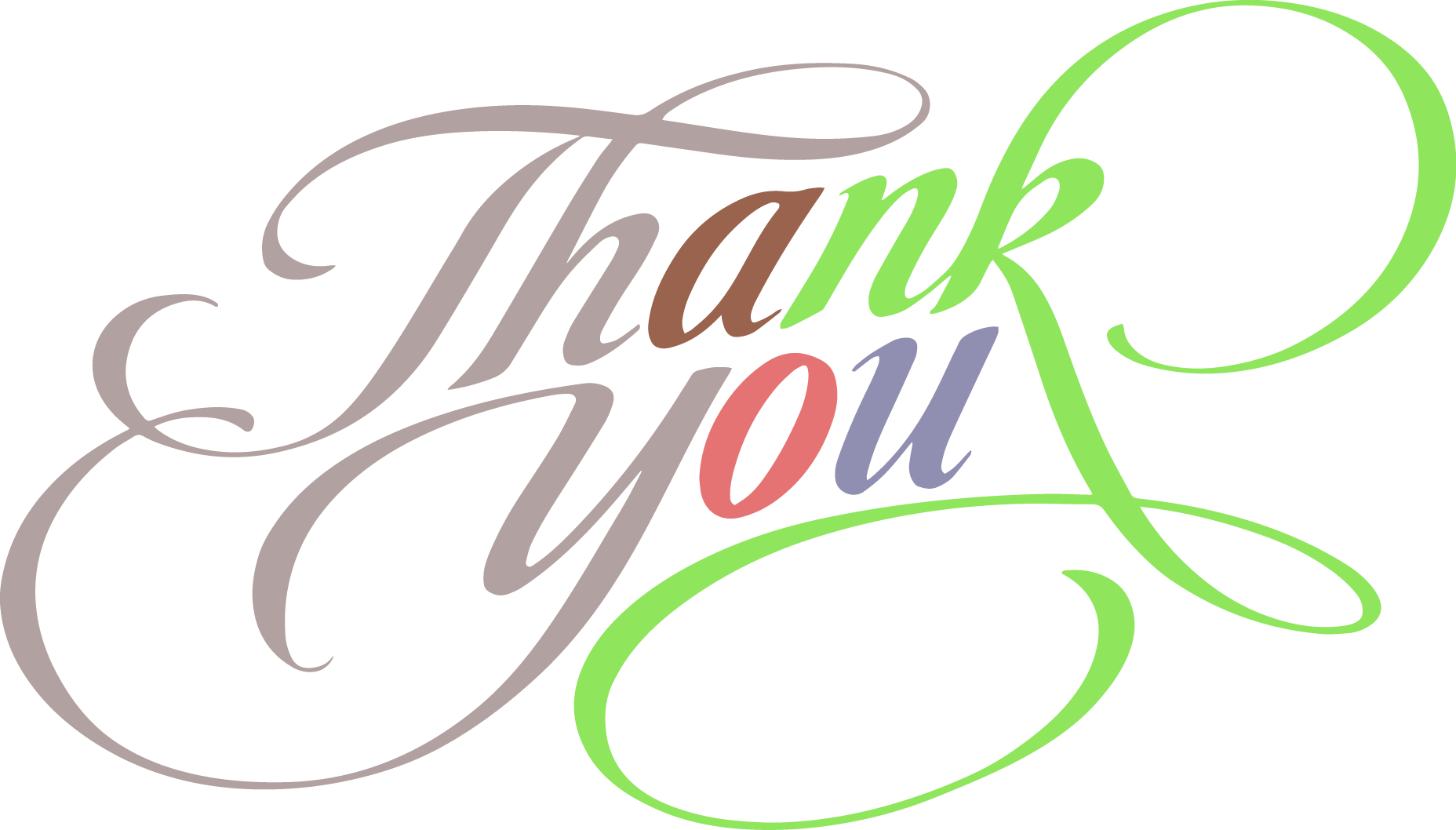 Visit us : www.drmanjunathg.in
53